Результаты работы по программе «Декоративно – прикладное искусство. Бисероплетение»
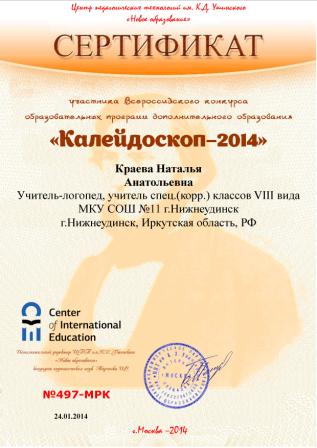 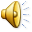 Краевой Натальи Анатольевны
                         Учителя – логопеда
МКУ СОШ №11 г. Нижнеудинск
                          Иркутской области
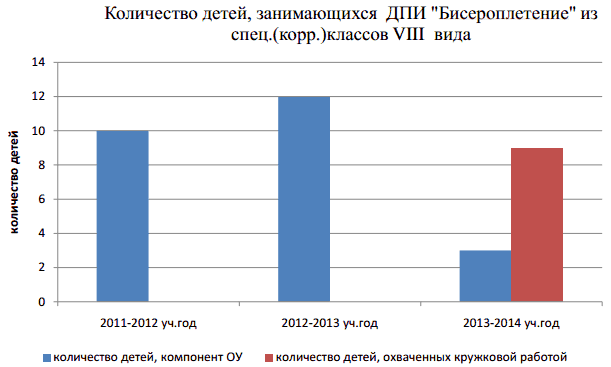 Индивидуальные работы детей
Индивидуальные работы детей
Индивидуальные работы детей
Коллективные работы детей
Коллективные работы детей
Коллективные работы детей
Групповые занятия в 1 классе
Групповые занятия в 1 классе
Групповые занятия в 3-4 «б» классе
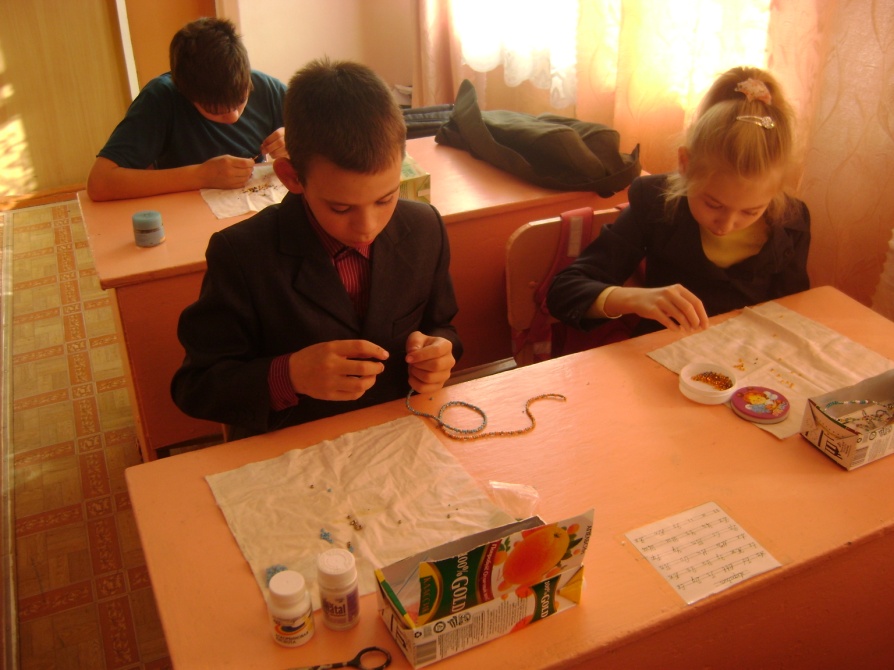 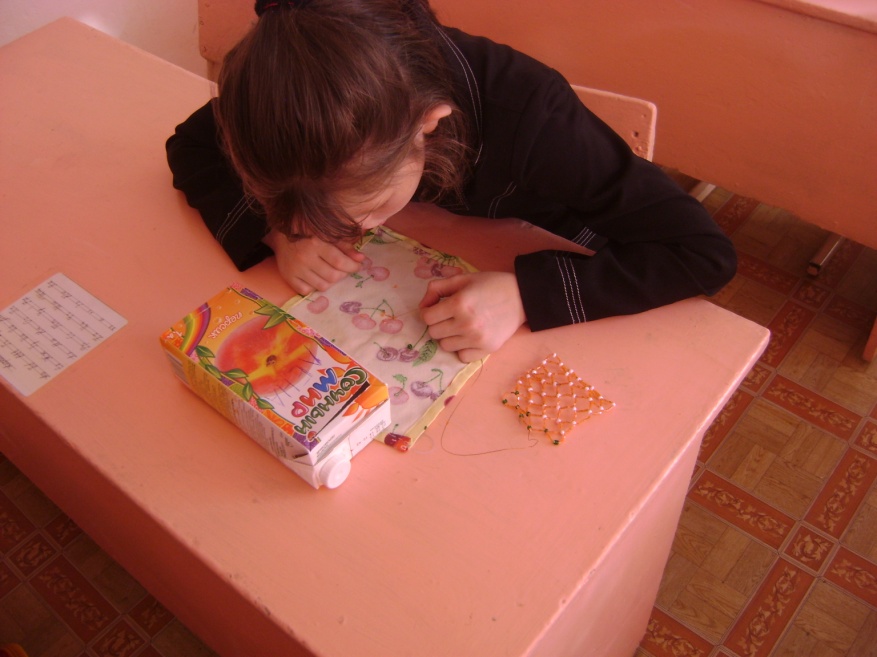 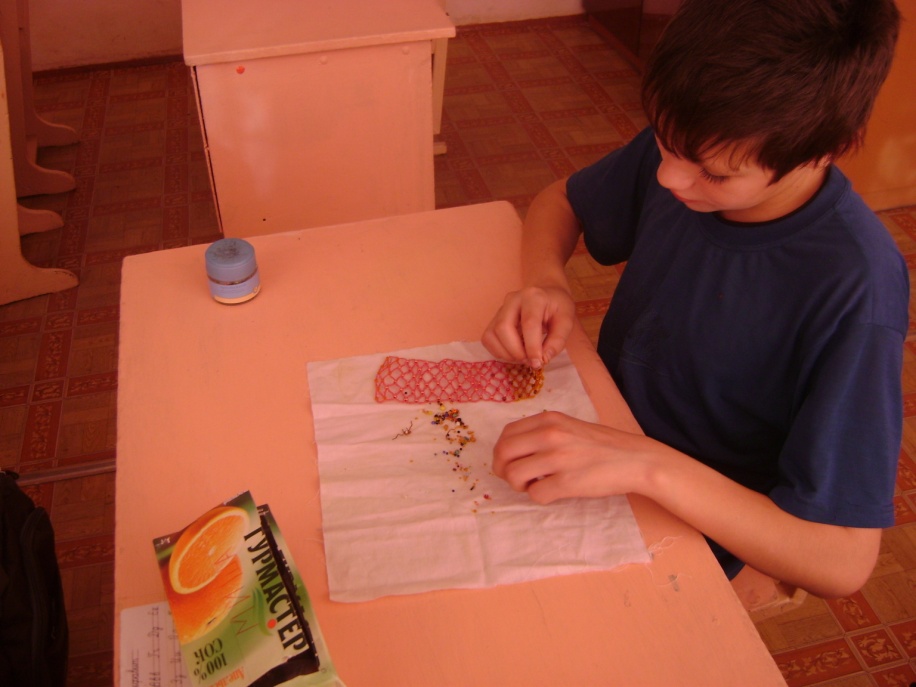 Групповые занятия в 3-4 «б» классе
Муниципальный конкурс «Красный, желтый, зеленый» - 1 место2011-2012 уч.год
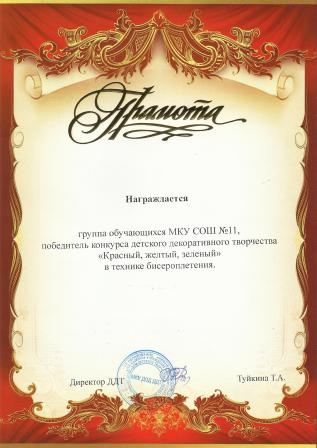 «Пасхальное яйцо» 2012-2013уч.годв муниципальном конкурсе участвовали 12 детей
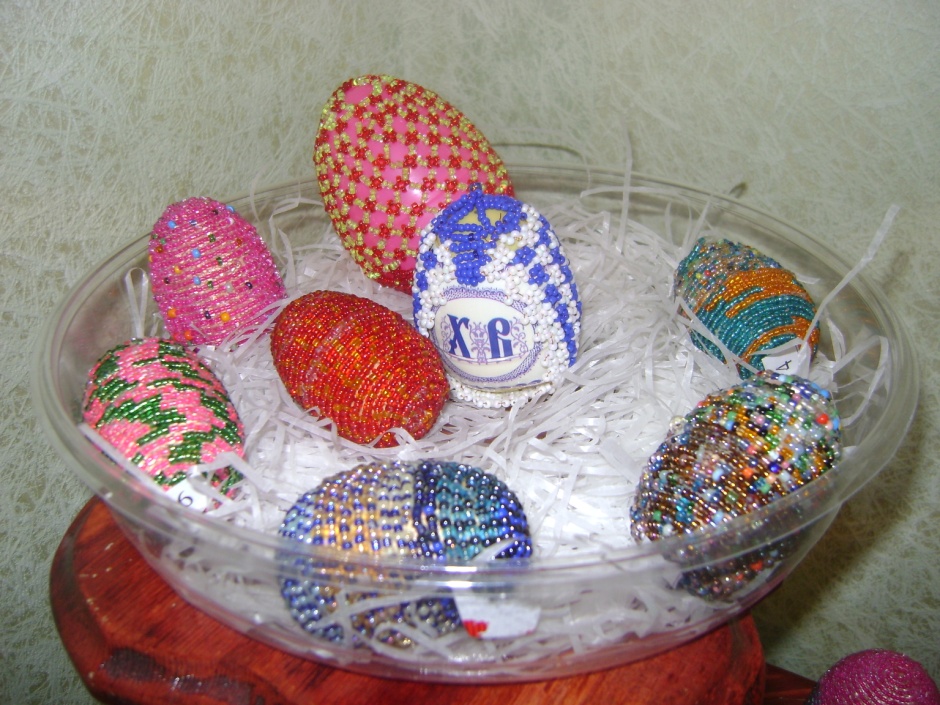 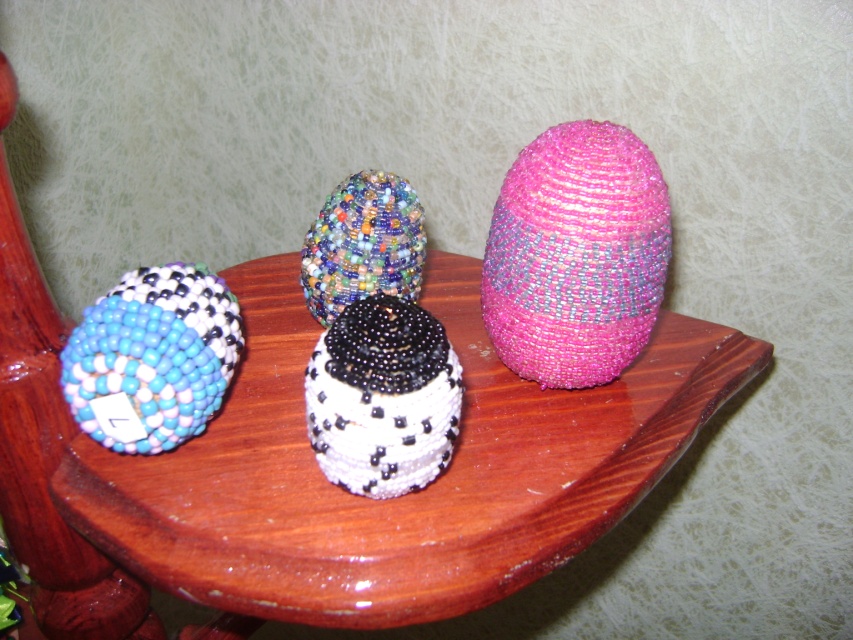 Работа Щечкиной Юли (5 «а»)сумочка для сотового телефона
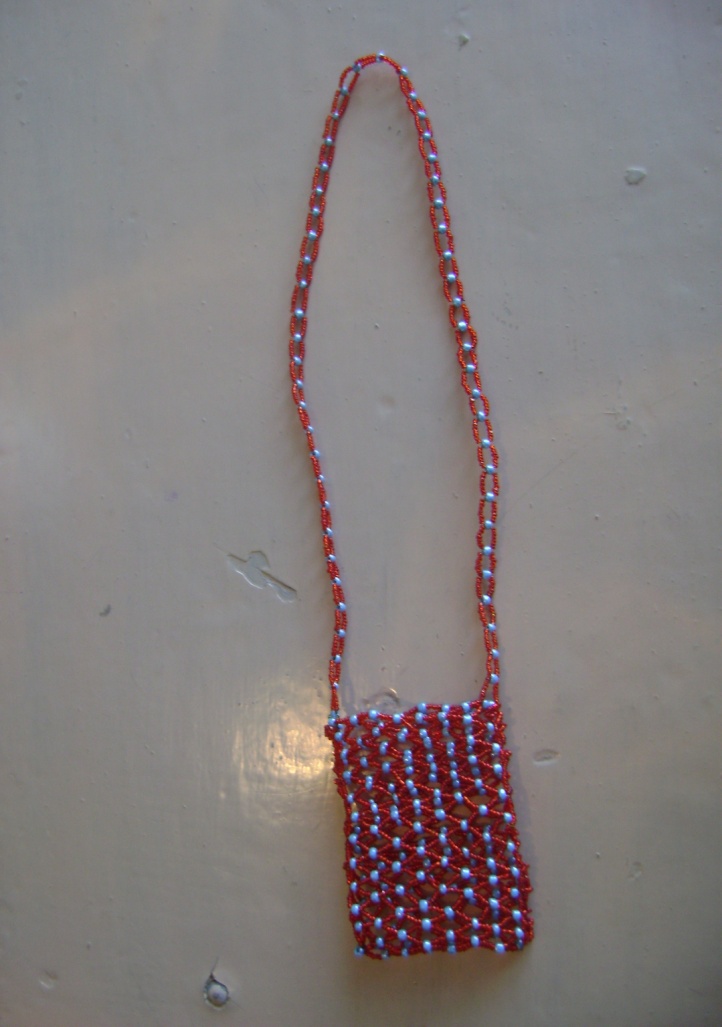 Спасибо за внимание!28 января 2014года